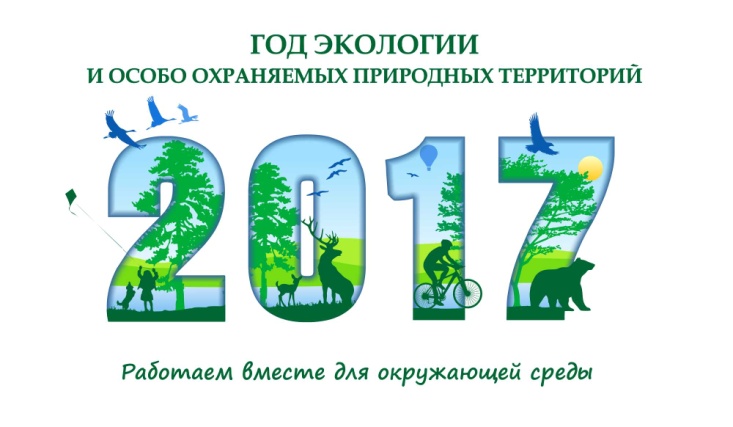 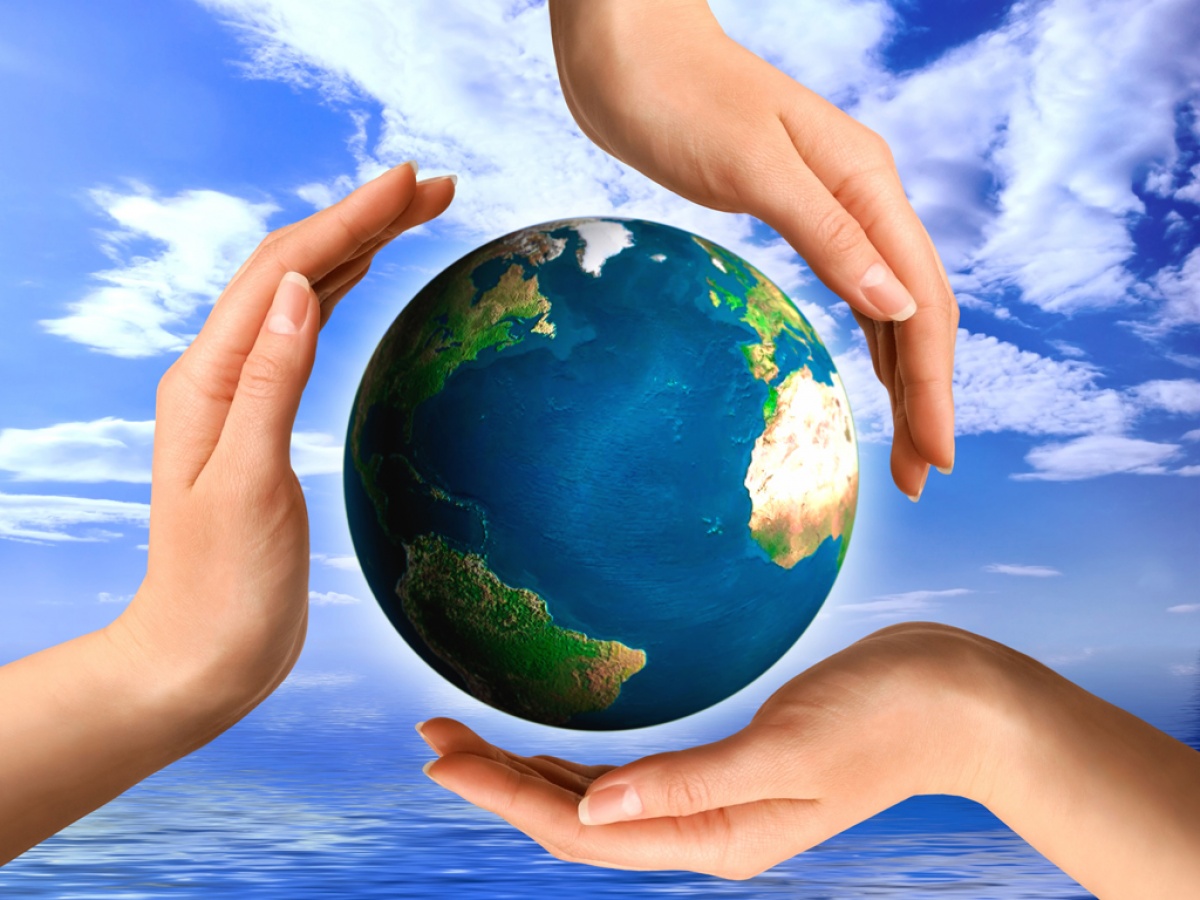 БЕРЕГИТЕ  ПРИРОДУ !
Живи, земля!
ВСЮ ЗЕМЛЮ ЗАХЛАМИЛИ
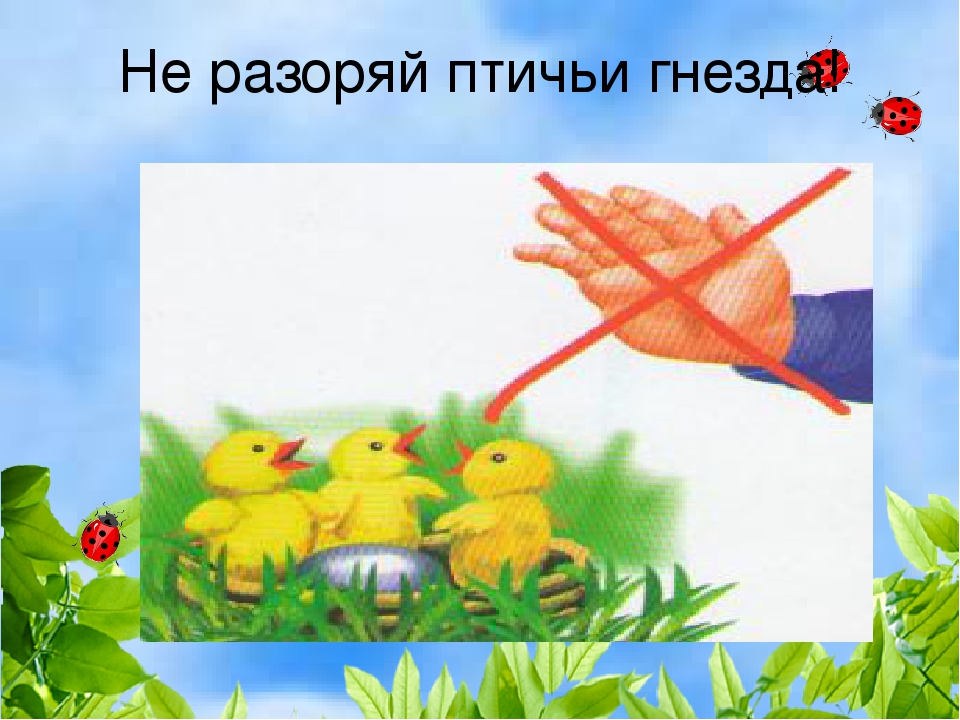 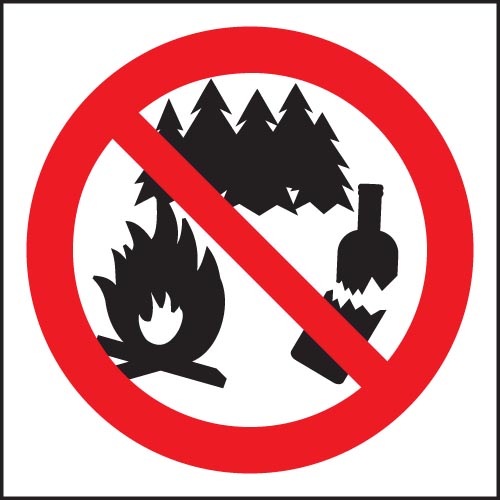 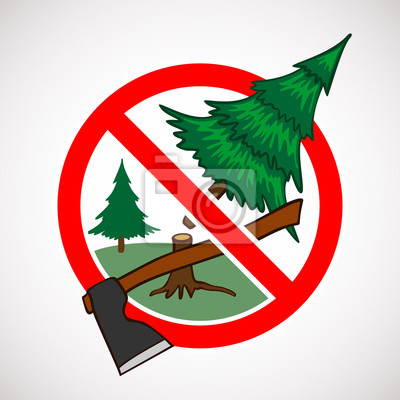 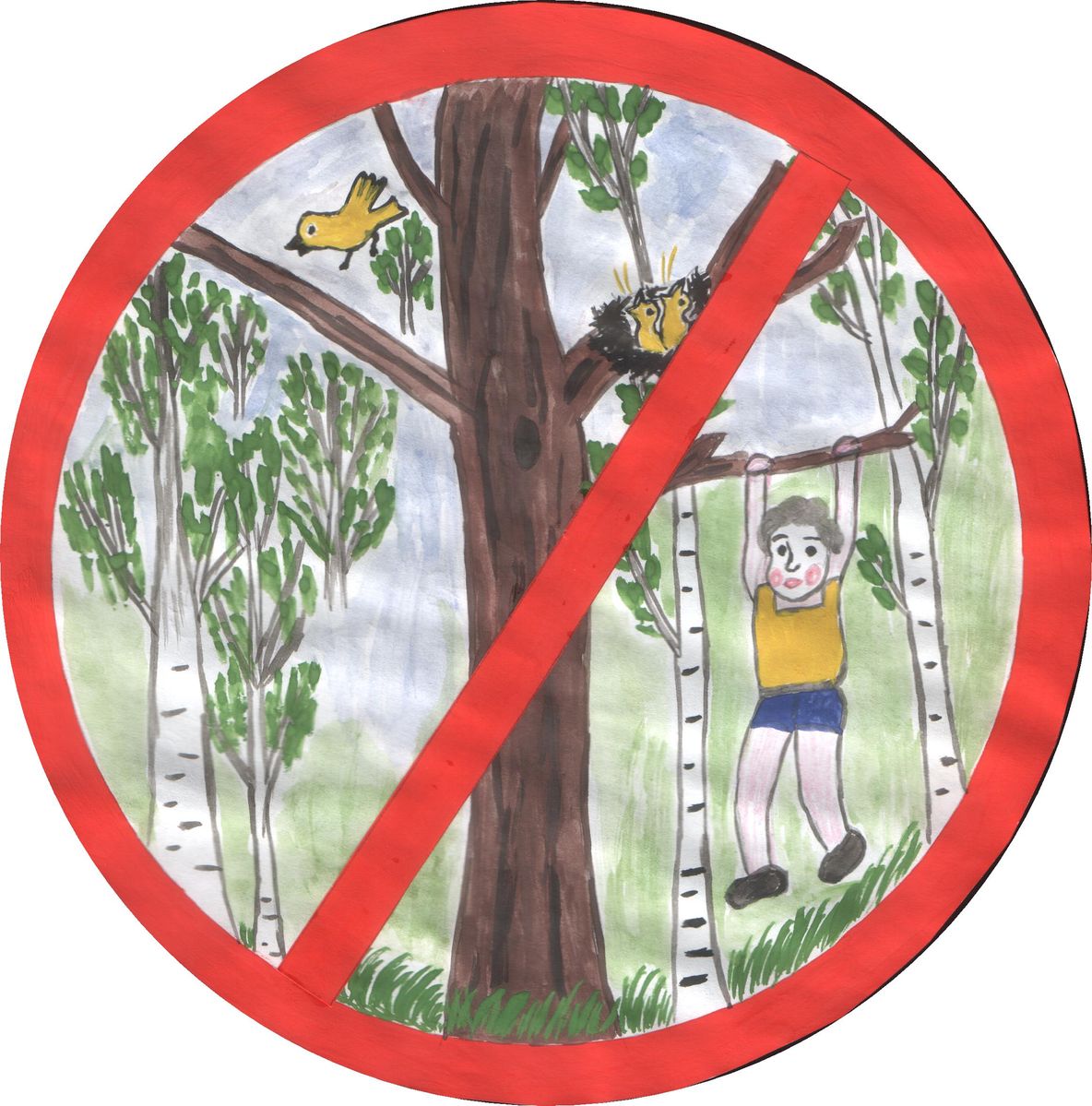 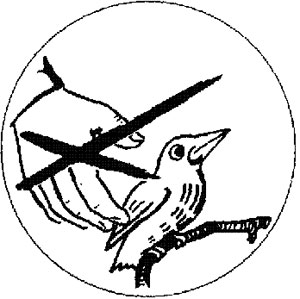 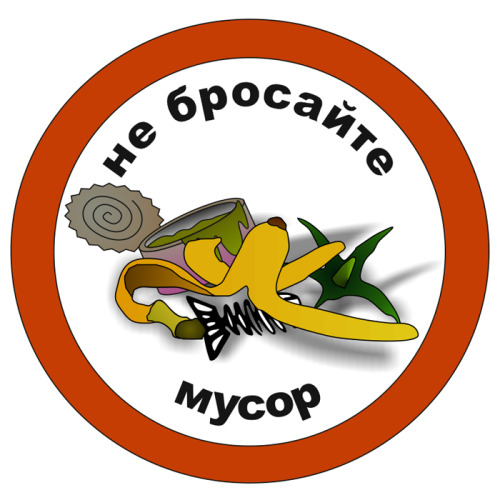 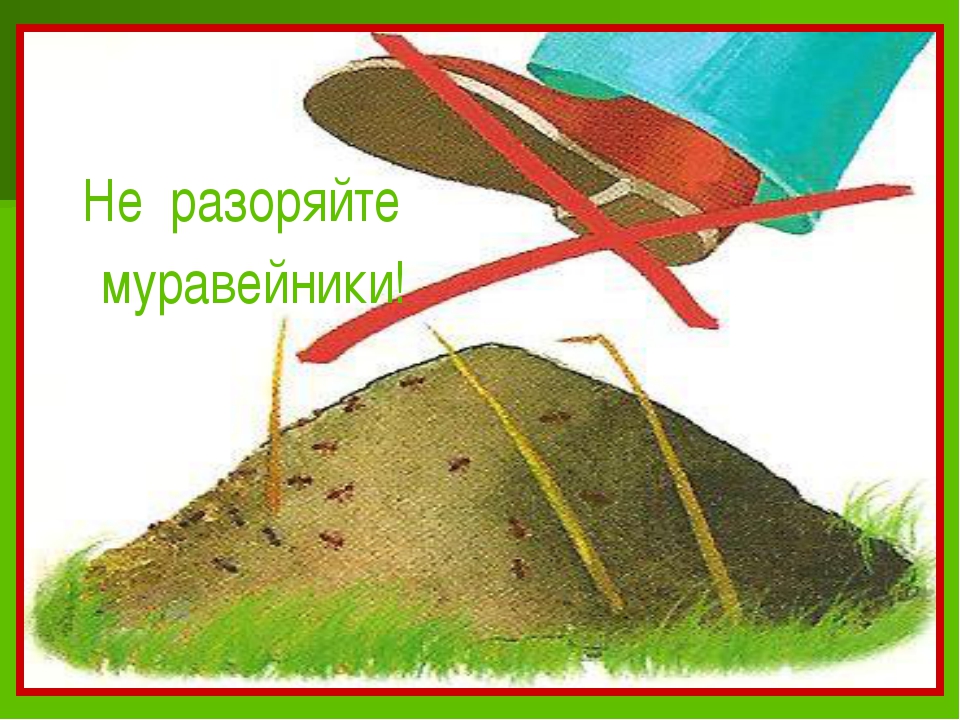 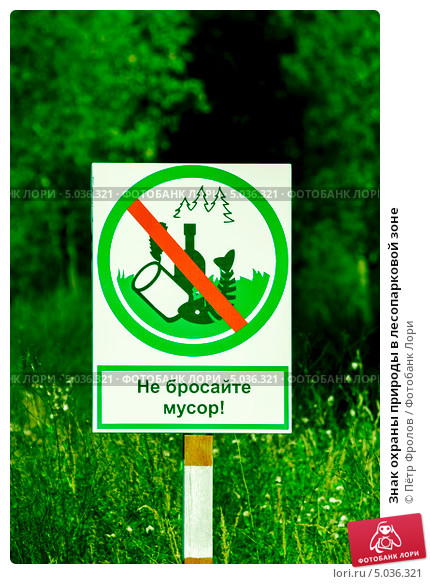 ФОН ЛЕСА
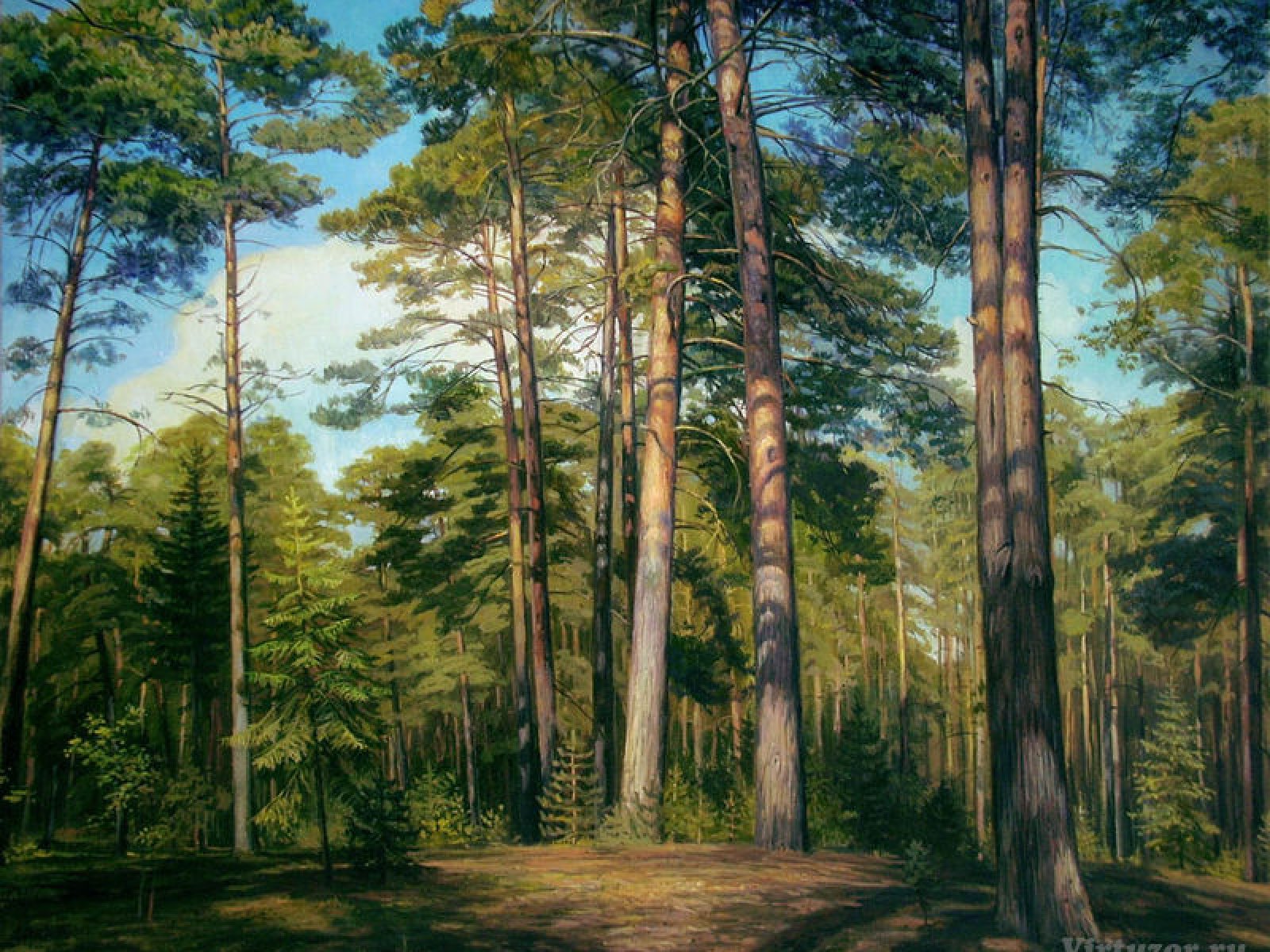 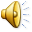 Н
Е 

Р
В
И
ПЕРВОЦВЕТЫ!
НЕ РАЗОРЯЙ
ПТИЧЬИ
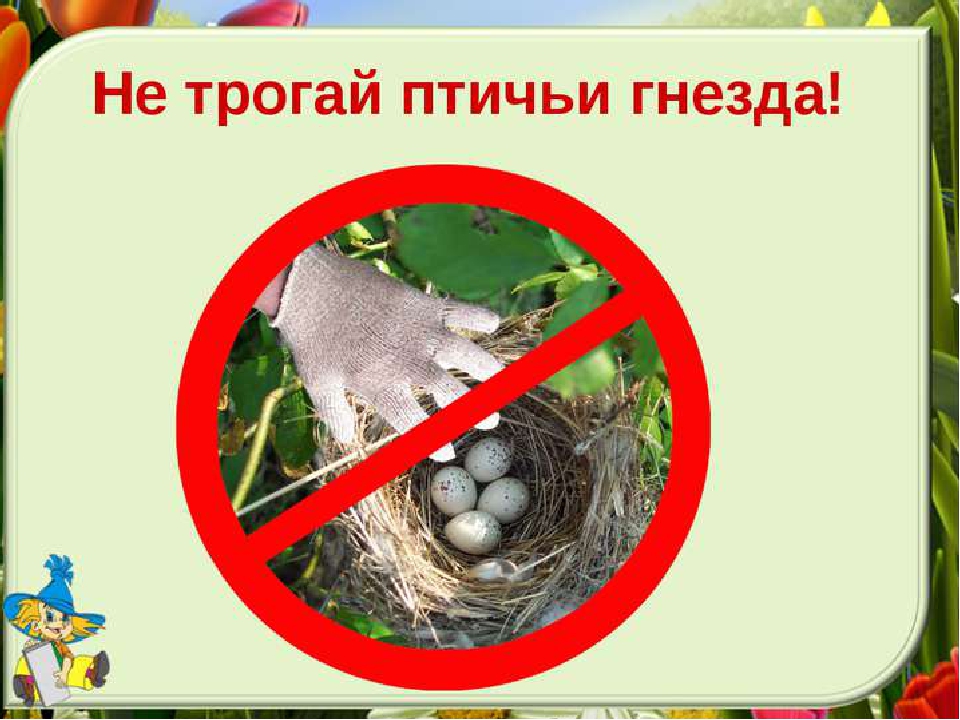 ГНЕЗДА
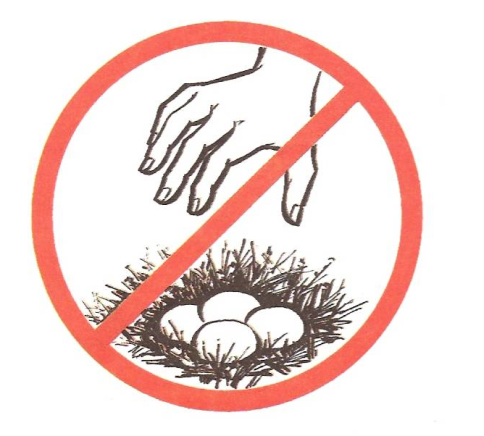 БЕРЕГИ
МУРАВЕЙНИКИ
Н
Е

Ж
Е
Ч
Ь
К
О
С
Т
Р
Ы
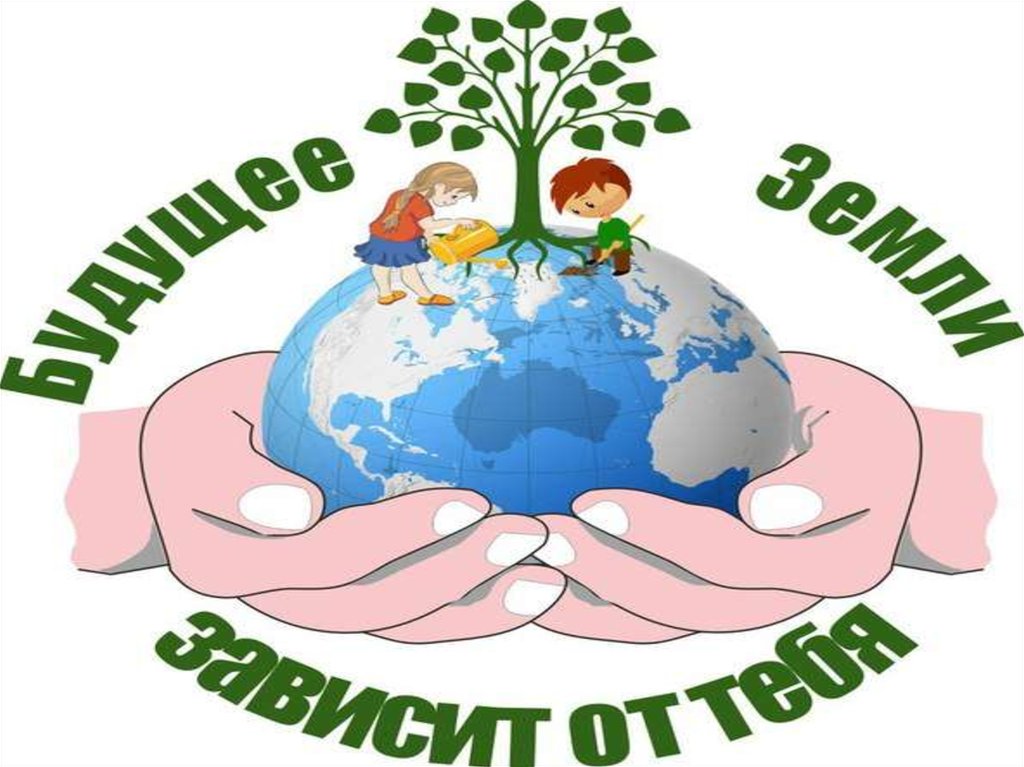 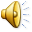 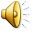